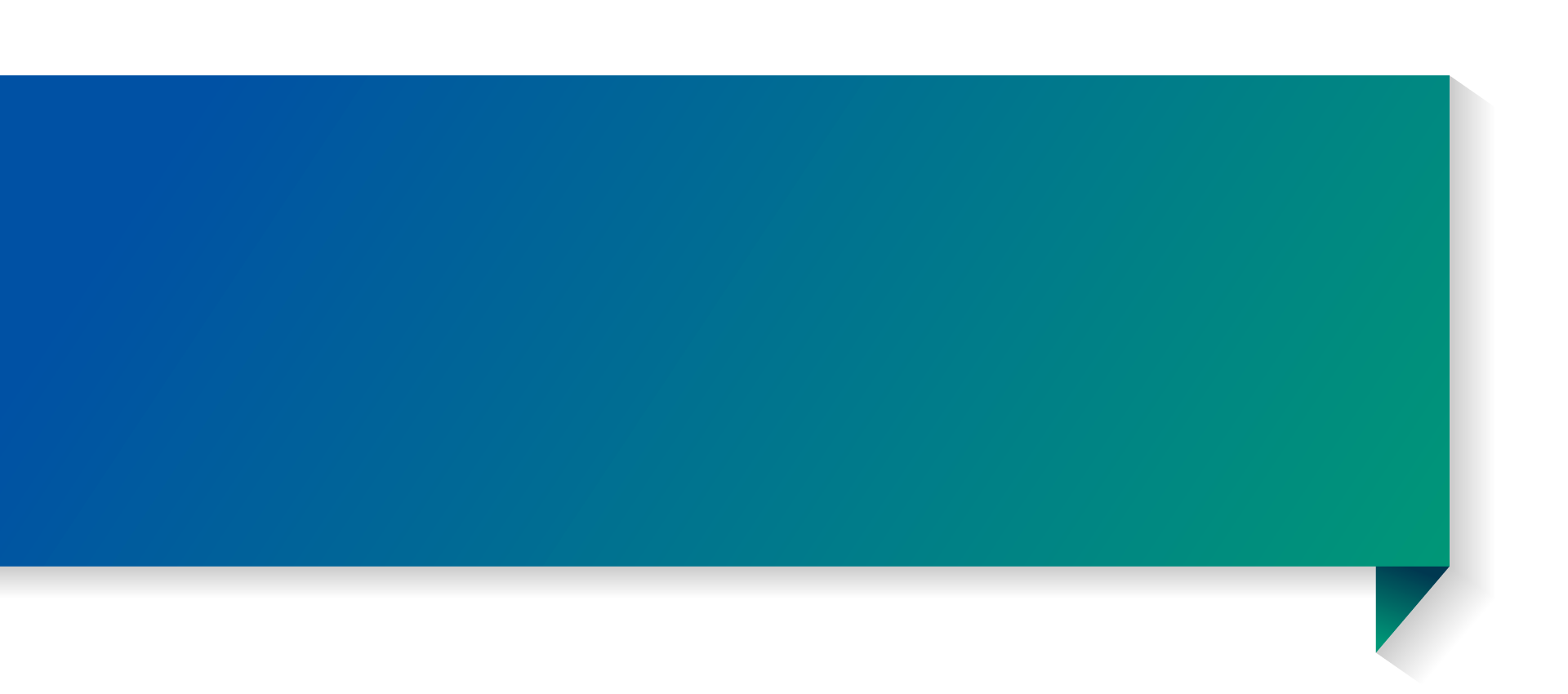 Šeimos kortelė: papildoma parama šeimoms
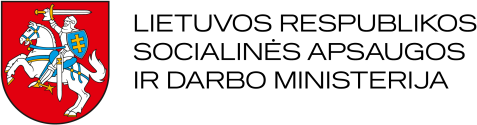 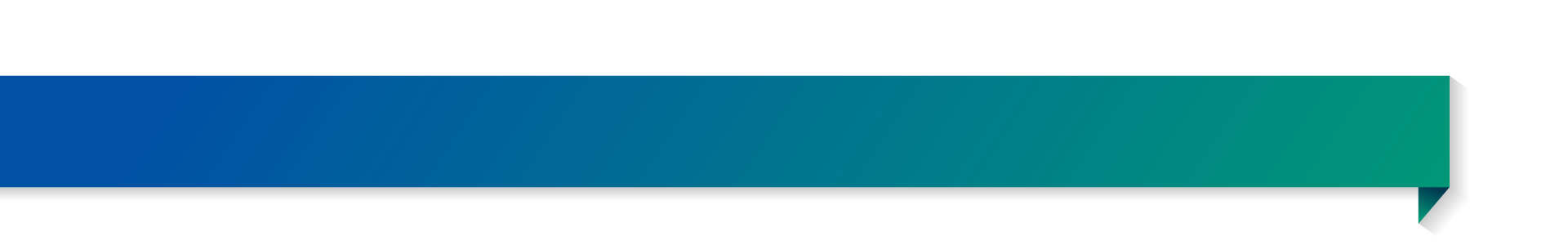 Šeimos kortelės poreikis
39 710
gausių šeimų, gaunančių išmokas vaikui
10 836 šeimų gaunančių padidintas išmokas vaikui su negalia
18 500
darbingo amžiaus neįgaliųjų, gaunančių priežiūros (pagalbos) ir slaugos kompensacijas
SPIS duomenys
IŠŠŪKIAI:
Skurdas
Atskirtis
Didesni šeimos poreikiai
[Speaker Notes: Gausi šeima – tėvai, globėjai (rūpintojai), kurie augina ir (ar) globoja (rūpina) tris ar daugiau vaikų iki 18 metų, taip pat susituokęs asmuo, su kuriuo teismo sprendimu dėl sutuoktinių gyvenimo skyrium yra likę gyventi jų trys ar daugiau vaikų iki 18 metų, arba vienas iš tėvų ir jų trys ar daugiau vaikų iki 18 metų, taip pat jų nedirbantys ir savarankiškos veiklos nevykdantys nesusituokę ir savo vaikų neturintys pilnamečiai vaikai iki 24 metų, kurie mokosi pagal bendrojo ugdymo programą ar pagal formaliojo profesinio mokymo programą pirmajai kvalifikacijai įgyti arba studijuoja aukštojoje mokykloje pagal nuolatinės studijų formos programą, arba bendrojo ugdymo mokyklas baigę šių šeimų vaikai laikotarpiu nuo bendrojo ugdymo programos baigimo dienos iki tų pačių metų rugsėjo 1 dienos.
2. Šeima, prižiūrinti (slauganti) neįgalųjį, – šeima, kurioje kartu su globėju, kuriuo paskirtas vienas iš tėvų, gyvena asmuo, teismo pripažintas neveiksniu tam tikroje srityje ir kuriam šioje srityje yra nustatyta globa, arba šeima, kurioje kartu su tėvais gyvena asmuo, kuriam nustatytas neįgalumo lygis arba 55 procentų ir mažesnis darbingumo lygis. (Šeimos kortelės įstatymas, 2 str. 1-2 d. 2018 m. birželio 30 d. Nr. XIII-1406)
* 2017 m. šeimų, auginančių 3 ir daugiau vaikų, skurdo rizikos lygis buvo 44,3 proc. Nacionalinio skurdo mažinimo organizacijų tinklo duomenimis, 2017 m. asmenų, turinčių negalią, skurdo rizikos rodiklis (35,1 proc.) buvo beveik dvigubai didesnis negu tų, kurie negalios neturi (17,1 proc.).]
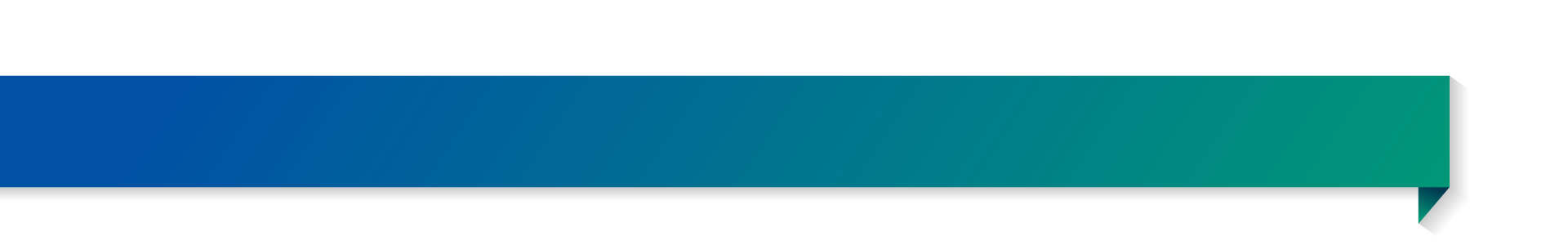 Šeimos kortelės nauda
Socialinė atsakomybė: sudarytos sąlygos viešiesiems ir privatiesiems juridiniams asmenims remti gausias šeimas ir šeimas, prižiūrinčias (slaugančias) neįgalųjį vaiką, taikant nuolaidas, lengvatas ir privilegijas nacionaliniu ir regioniniu mastu.
Atskirties mažinimas: socialinės, geografinės, kultūrinės.
Kitų šalių patirtis: veikia Prancūzijoje, Lenkijoje, Latvijoje, Estijoje, Belgijoje, Ispanijoje. 
Lietuvos patirtis: Alytuje Gausios šeimos kortelės dėka 45-ių verslo įmonių bei įstaigų nuolaidomis naudojasi 243 gausios šeimos.
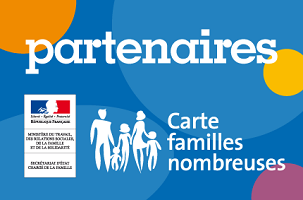 Veikia Prancūzijoje, Ispanijoje, Portugalijoje, Belgijoje, Lenkijoje, Latvijoje. 35-50 % nuolaidos  kelionėms traukiniais, metro, didieji prekybos centrai ir kiti rinkos dalyviai.
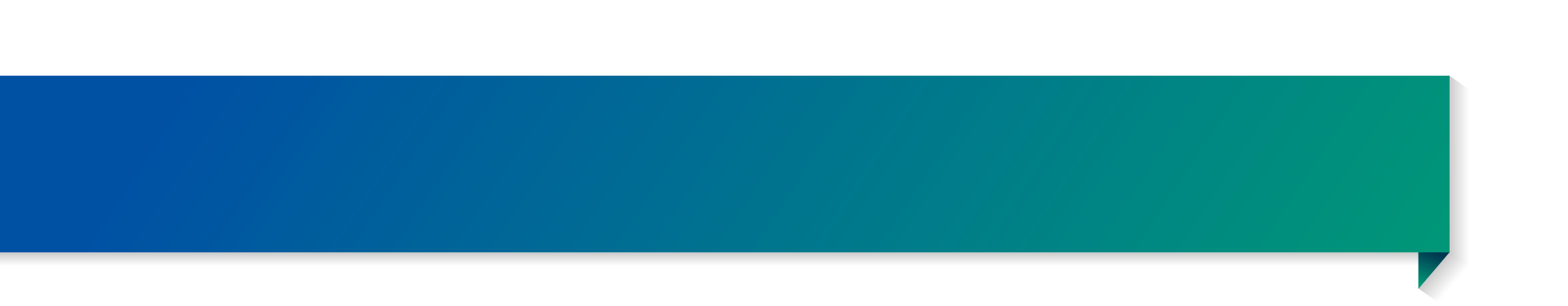 Šeimos kortelės programos dalyviai
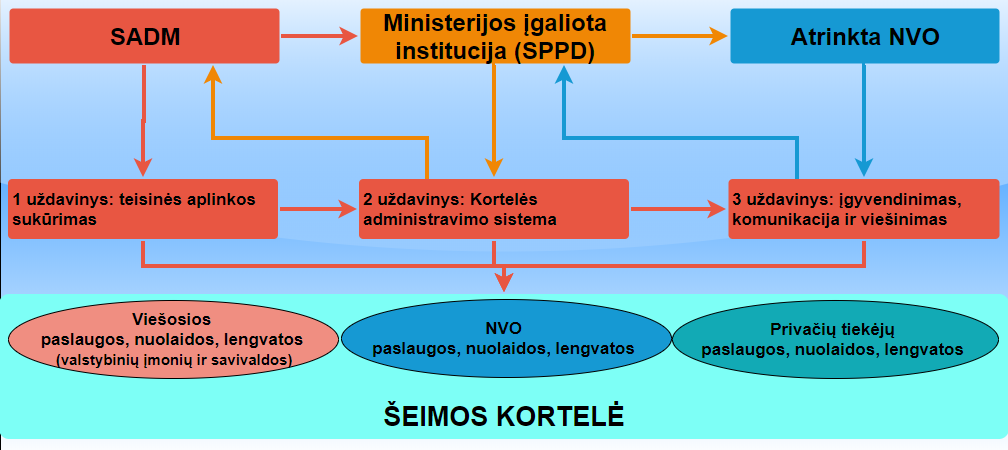 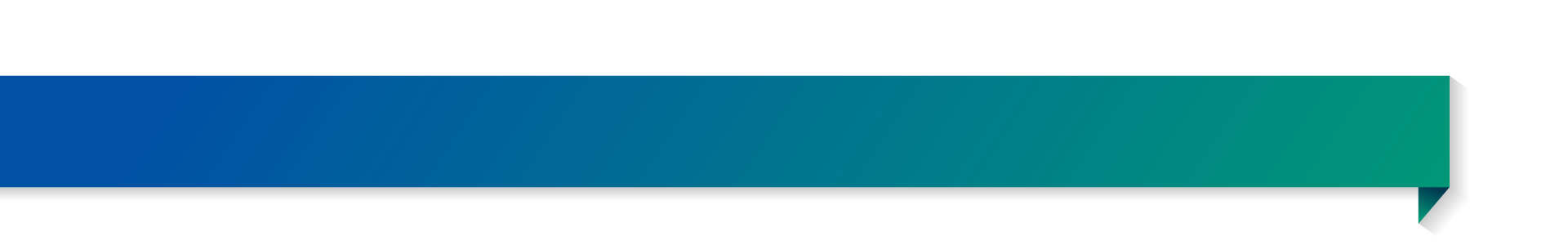 Šeimos kortelės vizualizacija
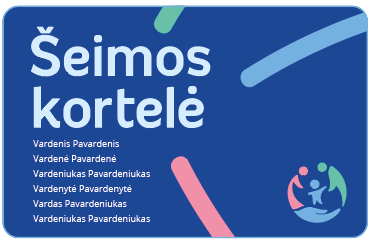 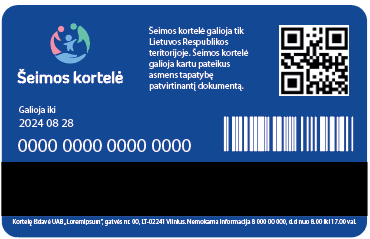 Preliminari
www.seimos-kortele.lt
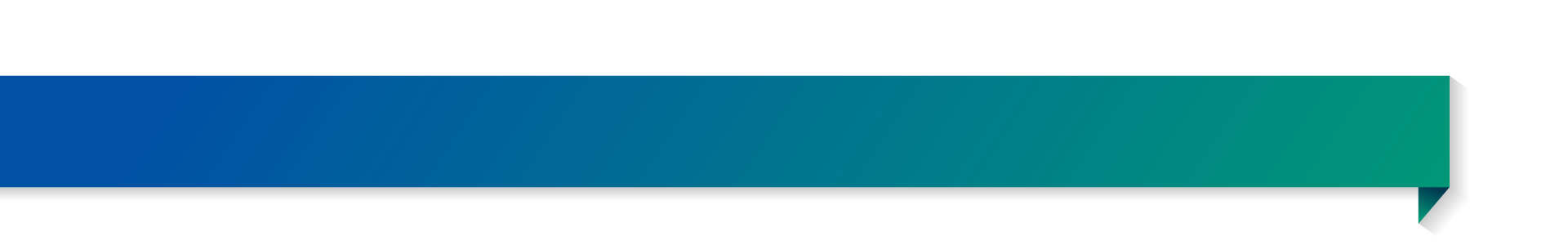 Kaip taikyti praktikoje
Viena magnetinė su barkodu ir QR kodu kortelė šeimai 

Išvardinti visi jos nariai (nuolaidų ar lengvatų gavėjai), išplečiant galimybes laisvai rinktis kokiu būdu pritaikys nuolaidą (magnetinė juosta, barkodas ar vaizdinė patikra). 

Taikant lengvatą ar nuolaidą, tereiks pasitikrinti asmens tapatybę bet kokio tapatybę įrodančio dokumento, turinčio duomenis apie asmenį ir nuotrauką, pagalba (mokinio pažymėjimas, vairuotojo teisės, darbo pažymėjimas) net ir pačios savivaldybės įstaigų paslaugų atveju.
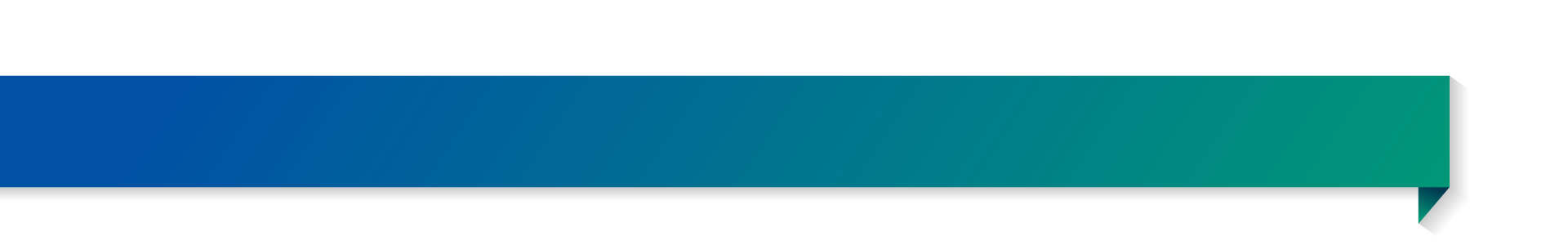 Šeimos kortelės partneriai
Viešieji ir privatieji juridiniai asmenys, dalyvaujantys įgyvendinant Šeimos kortelės programą, t.y., suteikiantys nuolaidą savo paslaugoms ir (ar) prekėms, kuri galioja pasirinktą laikotarpį.
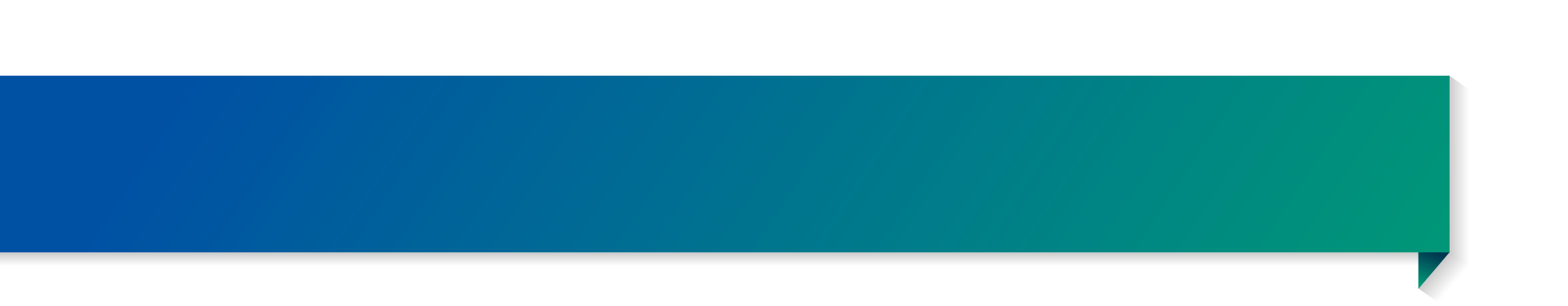 Kokia nauda savivaldai?
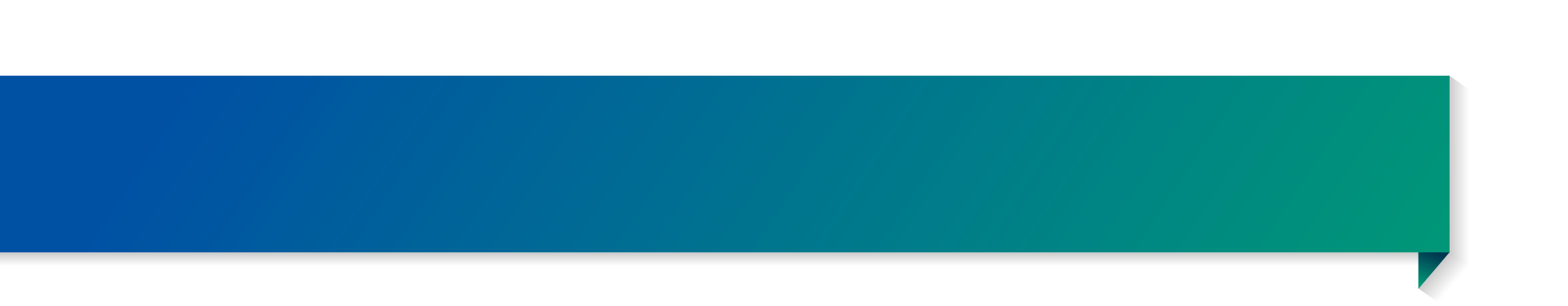 Kaip dalyvauti?
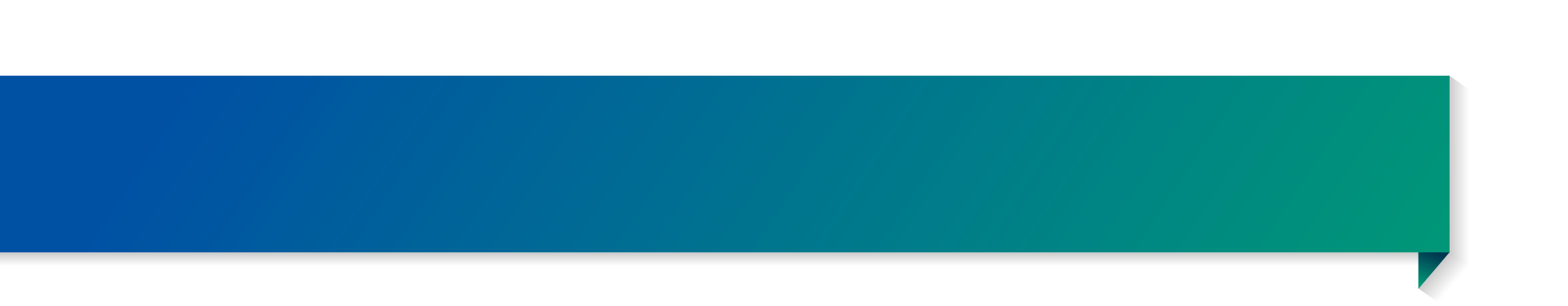 Kokia nauda?
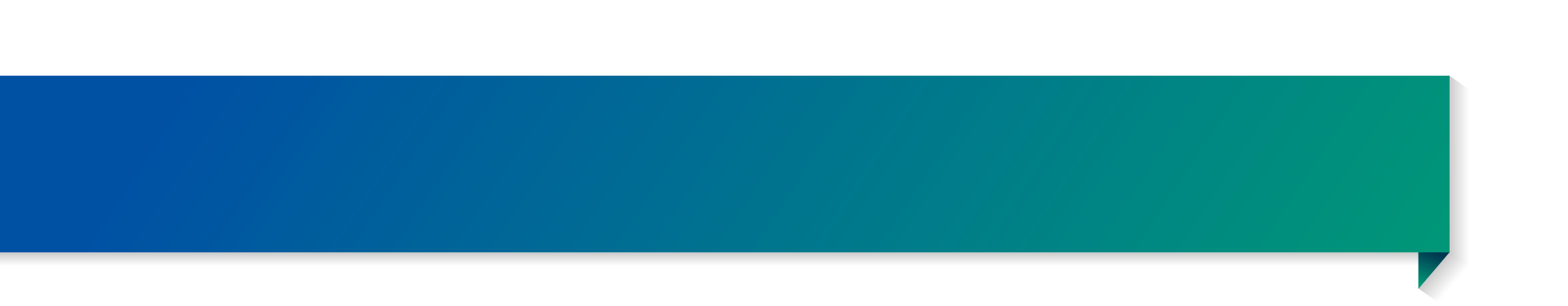 Šeimos kortelės programos eiga
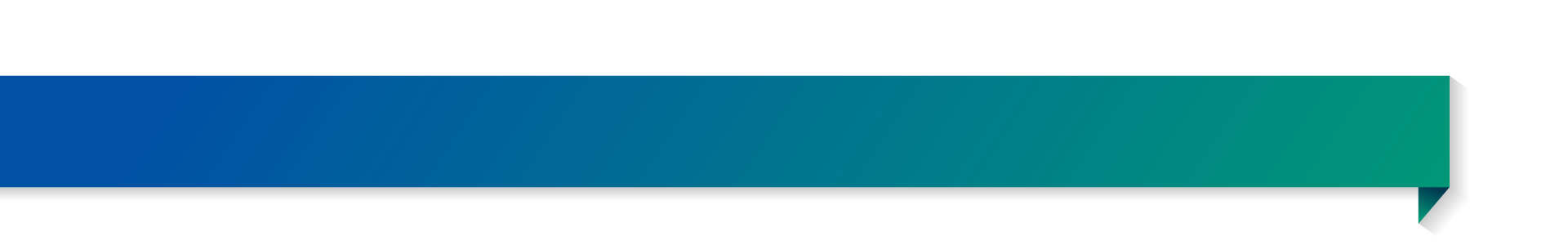 DUK
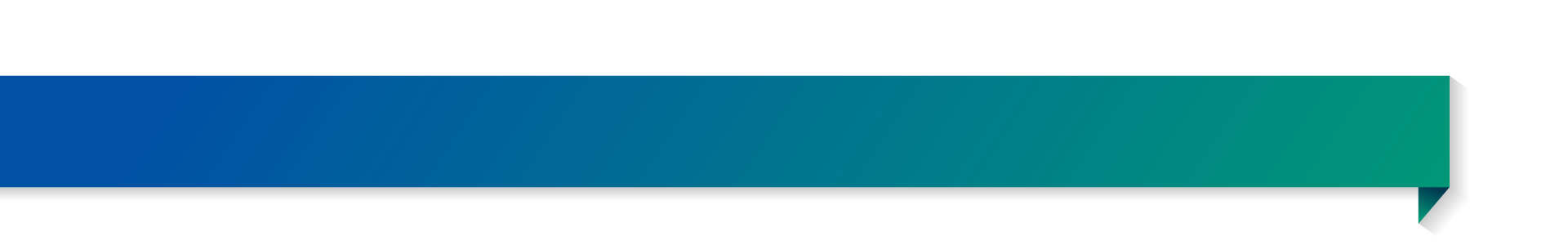 DUK: papildomi dokumentai
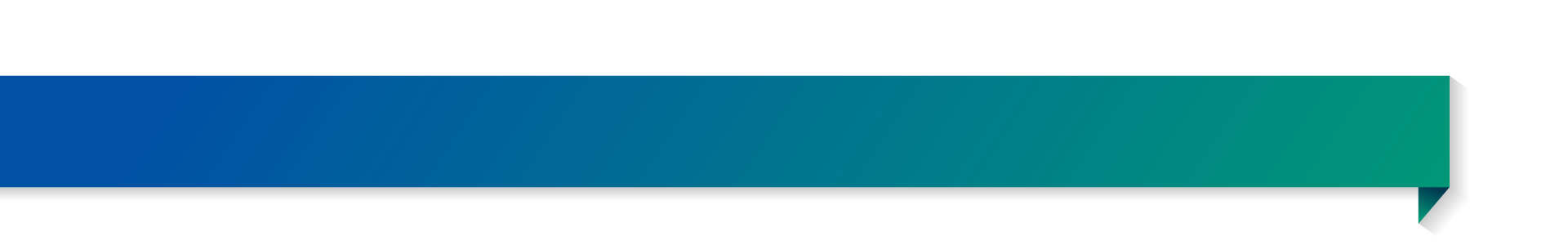 DUK: teisė gauti kortelę
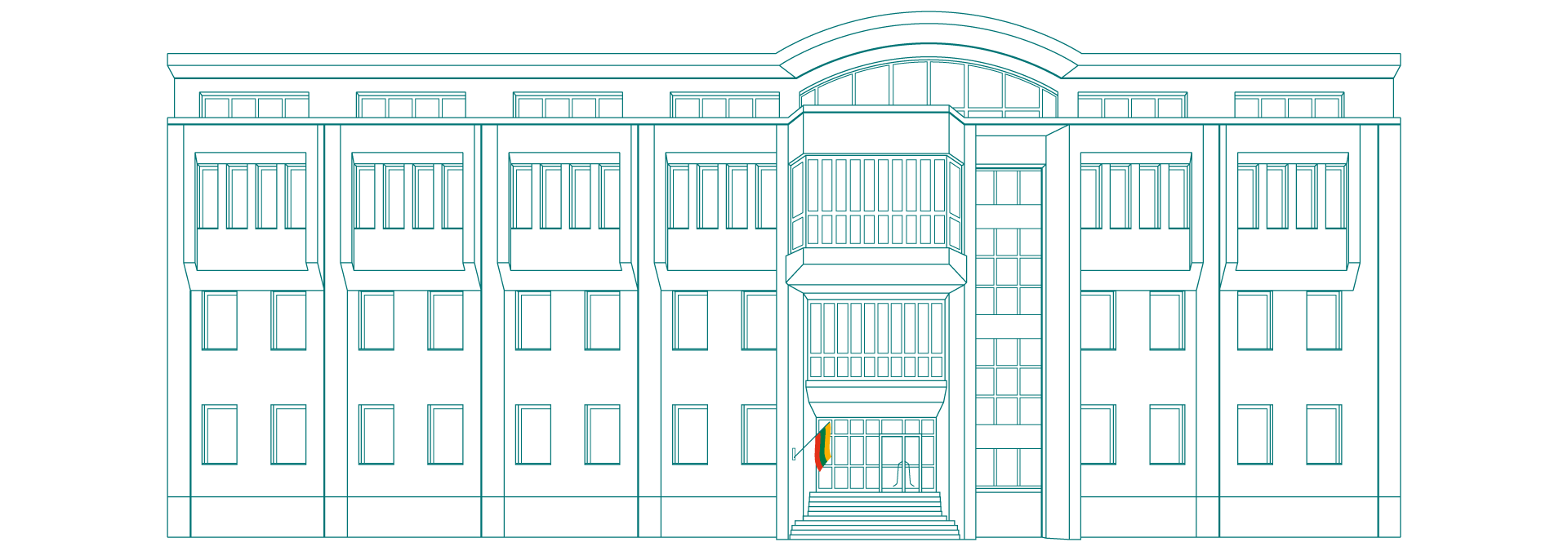 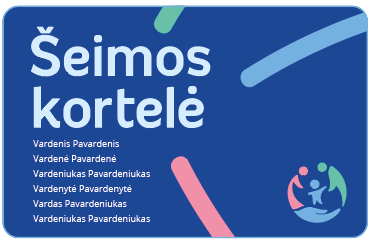 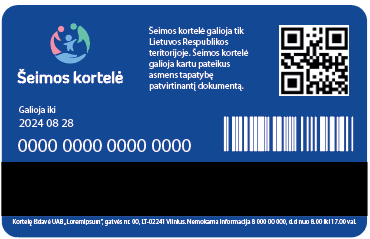 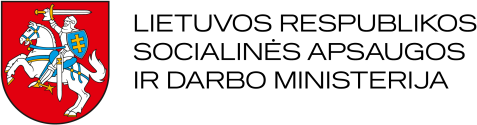